JEOMORFOLOİK ANALİZ I
Dr. Erkan Yılmaz
1. Hafta - Giriş:
a)Dersin konusu, amacı ve kapsamı, kullanılan araç-gereçler.
b)Dersin işlenişi ve değerlendirilmesi.
c)Derste kullanılan ana ve yardımcı kaynaklar.
d)Arazi çalışmaları ve rapor hazırlama.
a)Dersin konusu, amacı ve kapsamı
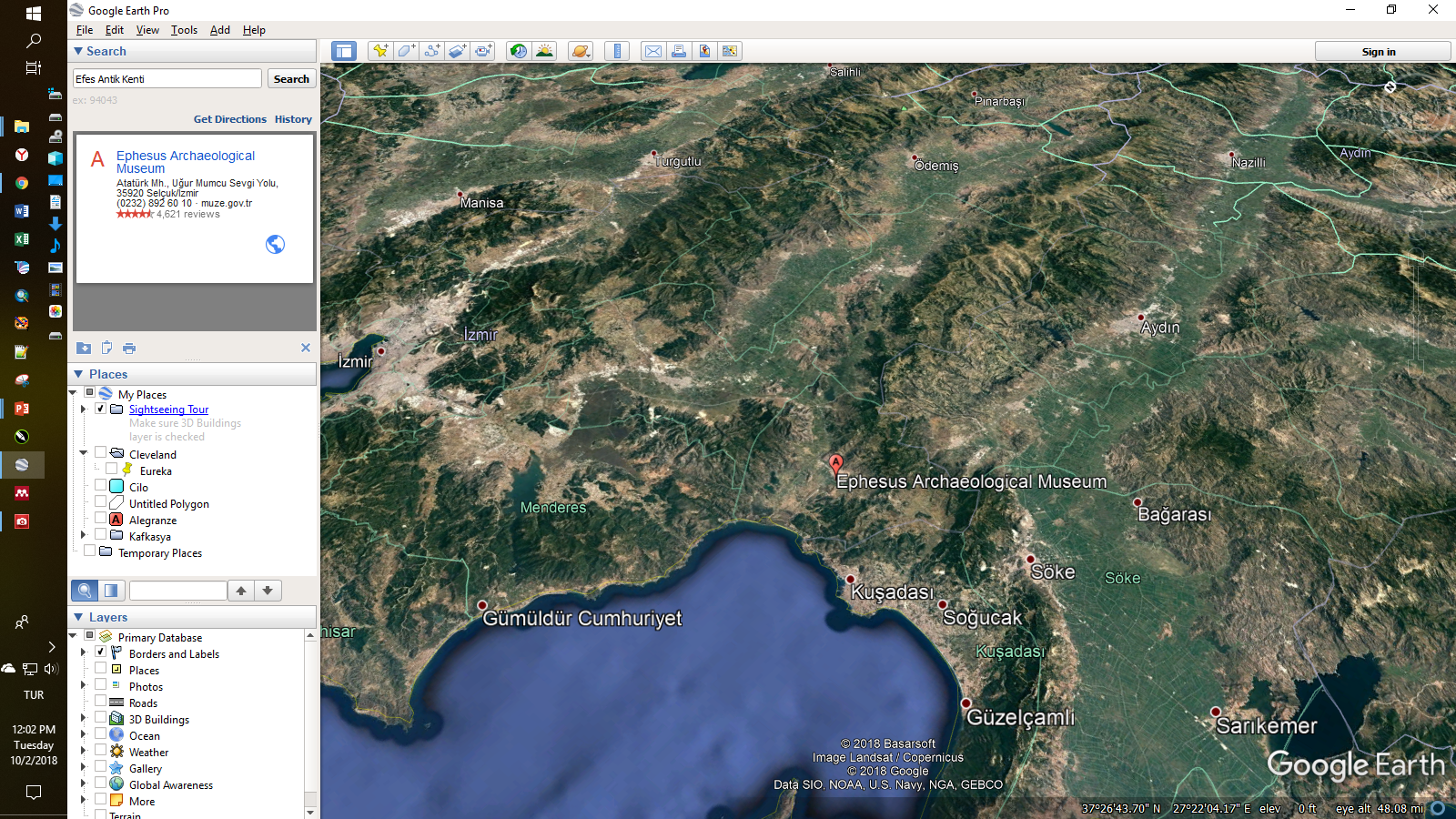 Neden?
Nasıl?
Ne zaman?
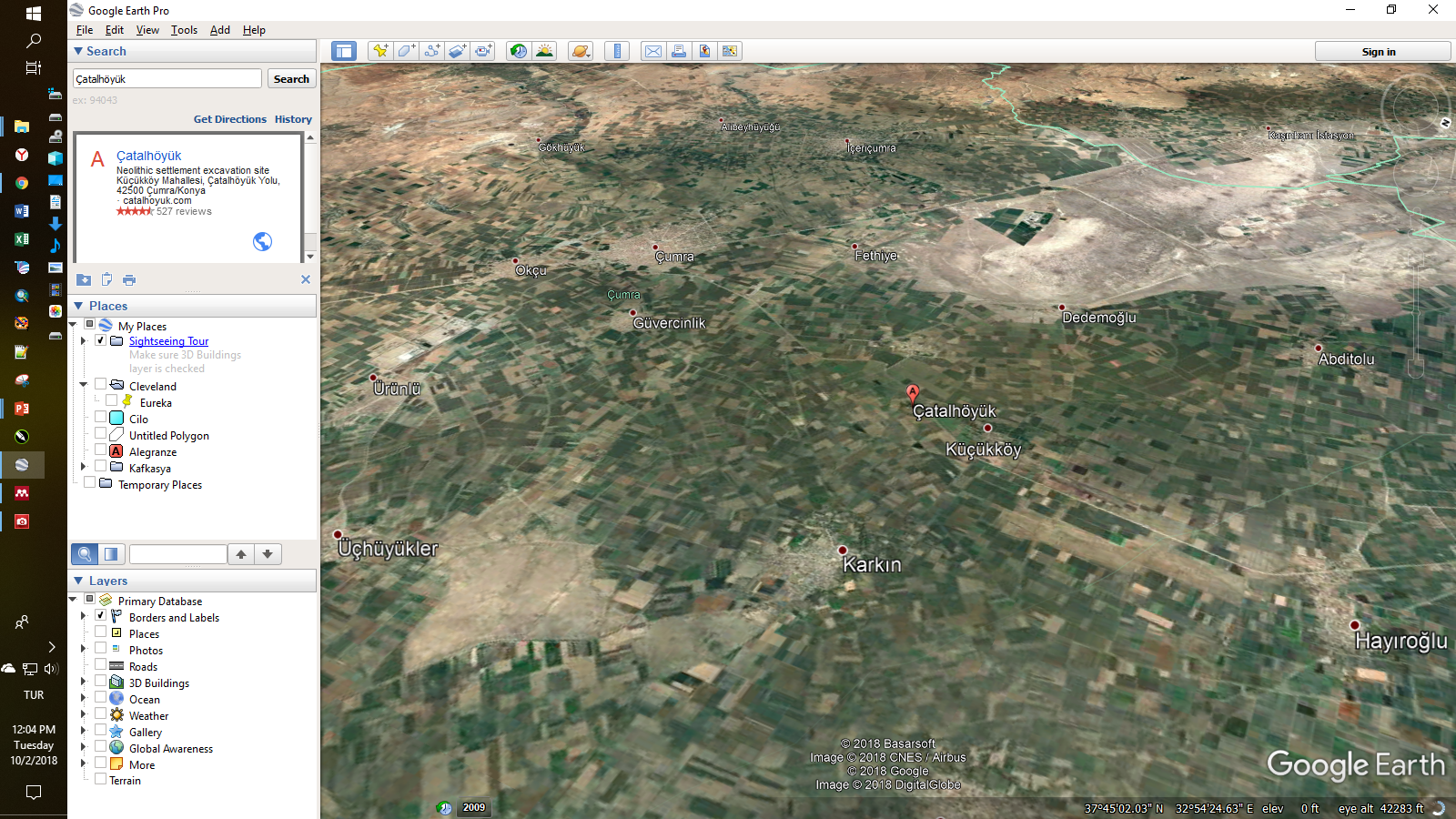 a)Dersin konusu, amacı ve kapsamı
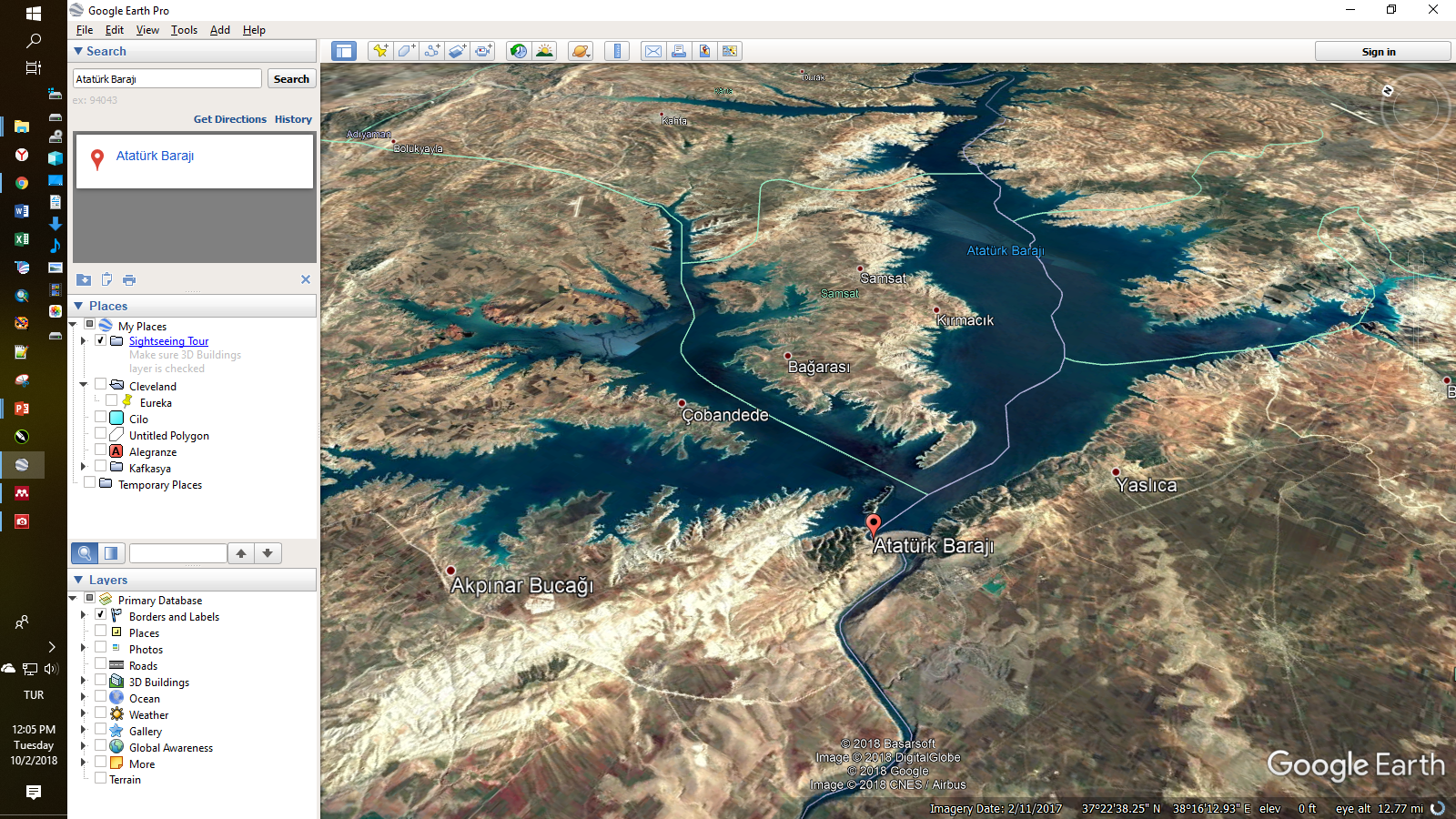 Neden?
Nasıl?
Ne zaman?
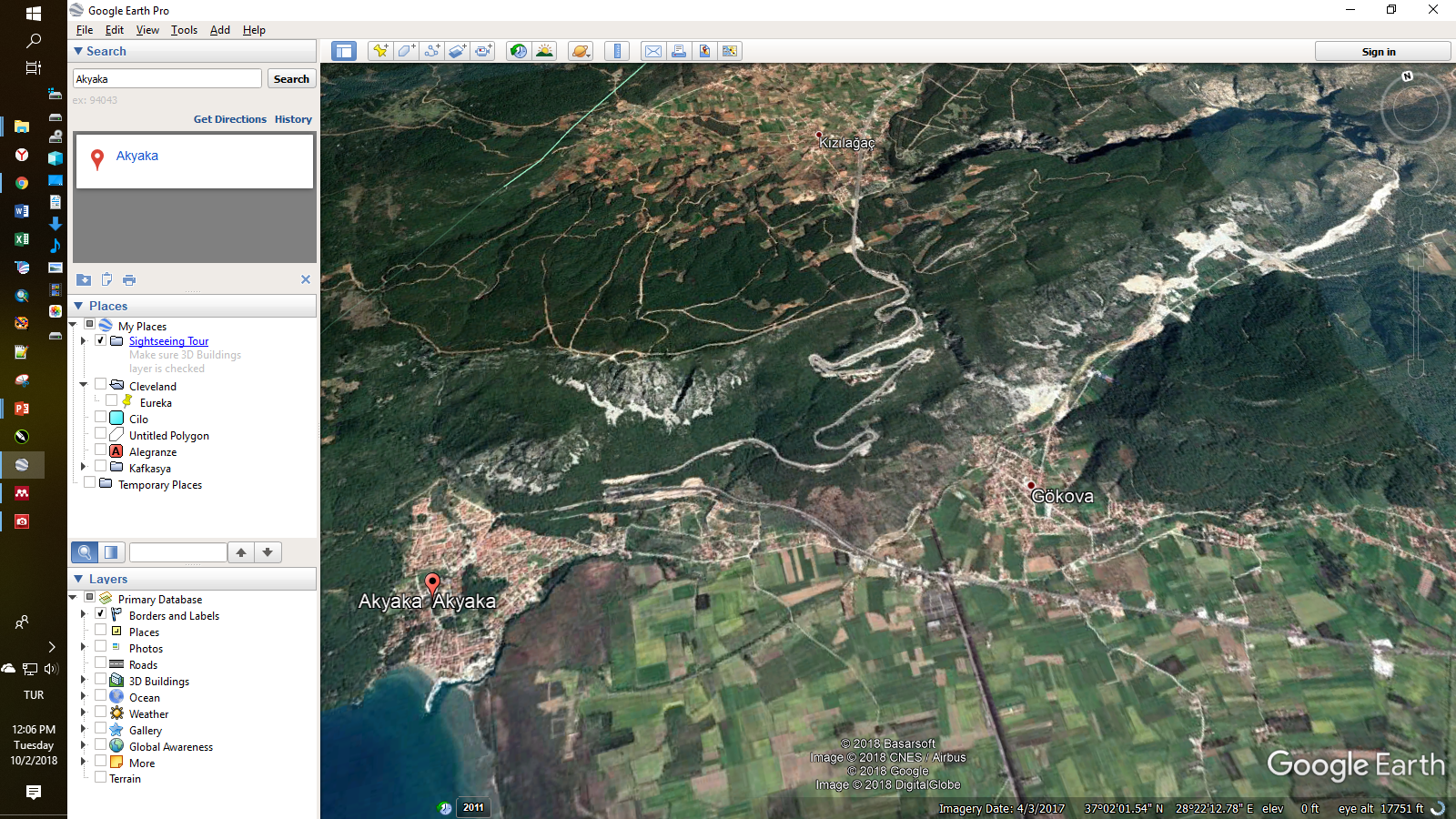 b)Dersin işlenişi ve değerlendirilmesi.
1. Hafta - Giriş:
a)Dersin konusu, amacı ve kapsamı, kullanılan araç-gereçler.
b)Dersin işlenişi ve değerlendirilmesi.
c)Derste kullanılan ana ve yardımcı kaynaklar.
d)Arazi çalışmaları ve rapor hazırlama.
2. Hafta - Rölyefin Gösterilme Yöntemleri ve Eşyükselti Eğrileri Özellikleri
a)Sembolik gösterim, tarama ve yalama yöntemleri.
b)Eşdeğer eğri yöntemi ve eşderinlik-eşyükselti eğrileri.
c)Renklendirme ve kabartma yöntemleri.
d)Eşyükselti eğrileri ve özellikleri: Topografya haritaları.
e)Vadiler ve sırtlar 
f)Nirengiler, zirveler, çukurlar.
g)Eğim kırıklıkları, yamaçlar, düzlükler, basamaklar.
3. Hafta - Topografya Haritalarından Ölçmeler
a)Ölçek Hesabı, Kesir Ölçek Kullanımı
b)Uzunluk Hesabı, Eğim Hesabı 
c)Sabit Eğim ile Güzergâh Çizimi (Sabit eğim ile bir kanal, demiryolu ve karayolu çizimi)
d)Sabit Yükselti ile Sınır Çizimleri (Sabit yükselti ile baraj sınırı çizimi)
e)Tarife Dayalı Sınır Çizimi (Köy ve mülk sınırı çizimi)
b)Dersin işlenişi ve değerlendirilmesi.
4. Hafta - Topografik Profil (Crosssection) ve Kullanımı
a)Enine profil ve uygulamaları.
b)Boyuna profil ve uygulamaları.
c)İzdüşüm, bileşik profil ve uygulamaları.
d)Alt-orta-üst (swath) profil ve uygulamaları.
e)Kırık profil ve uygulamaları.
5. Hafta – Jeomorfoloji-Hidrografya Analizleri
a)Dere çizimi ve uyulamaları.
b)Su bölümü hatları ve havza sınırı çizimi
c)Akarsu ağı derecelendirme, Shreve, Strahler, Horton yöntemleri.
d)Akış birikimi ve akım ilişkisi.
e)Haynak yoğunluğu ve uygulamaları.
e)Drenaj ağları ve morfolojik yorumları.
6. Hafta - Eğim Kırıklıkları, Yamaç ve Düzlük Belirleme
a) İçbükey eğim kırıklığı ve uygulamaları.
b) Dışbükey eğim kırıklığı ve uygulamaları.
c)Yamaçlar, düzlükler, basamaklar ve uygulamaları.
e)Nispi ve mutlak yükseklik belirleme ve uygulamaları.
7. Hafta – Morfolojik İndisler
a)Sinüsellik indisi.
b)Topografik indisler.
c)Yatay-dikey yarıma
b)Dersin işlenişi ve değerlendirilmesi.
8. Hafta –Jeoloji Haritaları ve Özellikleri
a)Jeoloji haritalarında kronoloji.
b)jeoloji haritalarında tektonik.
c)jeoloji haritalarında litolojik özellikler.
d)Jeoloji haritalarında ölçek kavramı.
e)jeolojik haritalarında formasyonları.
f)Jeoloji haritalarında “V” kuralını uygulamaları.
9. Hafta –Yatay Yapılar Uygulamları I (Teori)
a)Topografya haritalarında yatay yapılı sahalar ve özellikleri
b) Jeoloji haritalarında yatay yapılı alanlar
c)Yatay yapılı alanların drenaj özellikleri
10. Hafta –Yatay Yapılar ve Uygulamları II
a)Yapı platosu,yapı platformu
b)Kornişler.
c)Mesa, büt, şahit tepe.
11. Hafta –Monoklinal Yapılar ve Uygulamaları (Teori)
a)Topografya haritalarında monoklinal yapılı sahalar ve özellikleri.
b)Jeoloji haritalarında monoklinal yapılı alanlar.
c)Monoklinal yapılı alanların drenaj özellikleri.
b)Dersin işlenişi ve değerlendirilmesi.
12. Hafta –Monoklinal Yapılar ve Uygulamaları II
a)Kuesta, kuesta alnı, kuesta sırtı.
b) Subsekant çukurluklar.
c)Homoklinal kayma.
d)Antesedans boğazlar.
e)Asimetrinin tespiti.
13. Hafta –Kıvrımlı Yapılar ve Uygulamaları I (Teori)
a)Topografya haritalarında kıvrımlı sahalar ve özellikleri.
b) Jeoloji haritalarında kıvrımlı sahalar ve özellikleri.
c)Kıvrımlı yapılı alanlarda drenaj özellikleri
14. Hafta –Kıvrımlı Yapılar ve Uygulamaları II
a)Antiklinal ve senklinaller. 
b)Tünemiş senklinal.
c)Rölyef terselmesi.
d)Klüzler ve antesedans olayı.
e)Kapma Olayı
b)Dersin işlenişi ve değerlendirilmesi.
Jeomorfolojik Süreçler
Yatay Yapılı Sahalar
Monoklinal Yapılı Sahalar
Kıvrımlı Sahalar
Polisiklik Yapılar
Topografik Analiz
Eşyükselti Eğrileri
Yükselti Hesabı
Eğim Hesabı
Talveg Çizimi
Su Bölümü Hattı Çizimi
İç-Dış Bükey Eğim Kırıklıkları
Sabit Yükselti İle Sınır Çizimi
Sabit Eğim İle Güzergah çizimi
Jeolojik Analiz
Tarihlendirme Yöntemleri
Tortulanma ve Tektonik Yapılar
Volkanizma ve Birimleri
Tektonizma
Stratigrafi ve Litoloji
Jeoloji Haritaları
Kronoloji
Tektonik
Litoloji
c)Derste kullanılan ana ve yardımcı kaynaklar.
Kaynaklar
Bilgin, T., (1971). - Genel Kartografya II. İstanbul:İst.Üniv.  Ed.Fak. Coğ. Ens. Yay.No: 64, (Mevcut)
Bilgin, T., (1983). - Genel Kartografya I. II.Baskı. İstanbul: İst.Üniv.  Ed.Fak. Yay.No: 1898, (Mevcut)
Coe, A.L., (2010). Geological Field Techniques, Chicester:Wiley-Blackwell (Mevcut)
Erinç, S., (2001) Jeomorfoloji II, İstanbul: Der Yayınları, (Mevcut)
Erinç, S., (2001). Jeomorfoloji I, İstanbul: Der Yayınları, (Mevcut)
Erol, O. (1969). Jeomorfoloji Haritaları. Jeomorfoloji Dergisi, 1(1), 7-11 (Mevcut)
Goudie, A., Lewin, J., K. Richards, M. Anderson, T. Burt, B. Whalley, P. Worsley (1990) Geomorphological Techniques, London:Routledge, (Mevcut)
Huggett, R.J., (2015) Jeomorfolojinin Temelleri (Çeviri Editörü: Prof. Dr. Uğur Doğan), Ankara:Nobel Akademik Yayınları, (Mevcut)
İzbırak, R., (1955). Sistematik Jeomoorfoloji. Ankara:Harita Umum Müdürlüğü (Kütüphane)
Kazancı, N., Gürbüz, A., (2012). Kuaterner Bilimi, Ankara:Ankara Üniversitesi Yayınları No:350,(Kütüphane)
Kjellström, B. (2010). Be Expert with Map and Compass, New Jersey:John Wiley & Sons, (Mevcut)
Lisle, R. J., (2004). Geological Structures and Maps, Butterworth-HeinemannLounsbury, J. F. ve Aldrich F. T., (1986). Introduction to Geographic Field Methods and Techniques, California: Merrill Publishing Company
Lutgens, T.T., (2014), Genel Jeoloji (Çeviri Editörü: Prof. Dr. Cahit Helvacı), Ankara: Nobel Akademik Yayınları (Mevcut)
Mersinoğlu, S., (1973). - Yerbilimleri Kartografyası. MTA Ens. Eğ.Serisi No:12. Ankara (Kütüphane)
Monroe, J.S., Reed, W., (2007). Fiziksel Jeoloji (Türkçe Baskıya Hazırlayanlar: Kadir Dirik, Mehmet Şener), Ankara:Berkay Ofset (Mevcut)
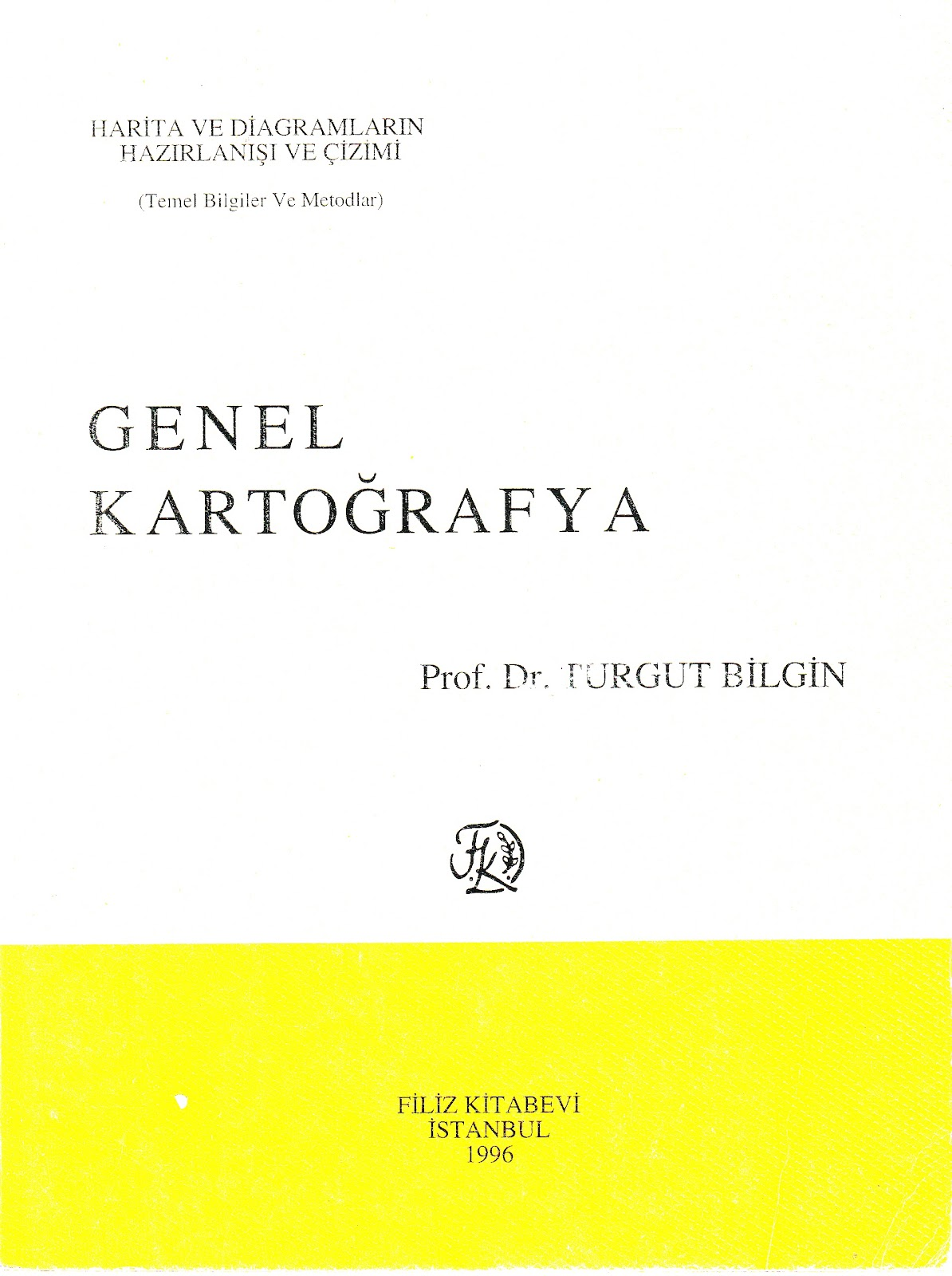 c)Derste kullanılan ana ve yardımcı kaynaklar.
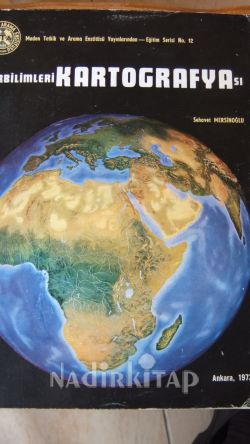 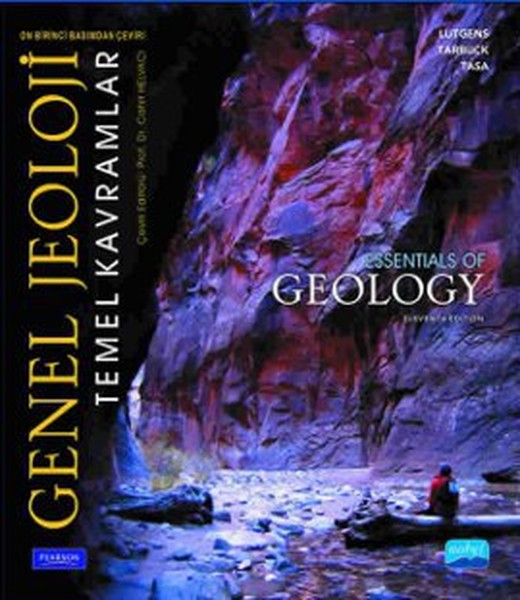 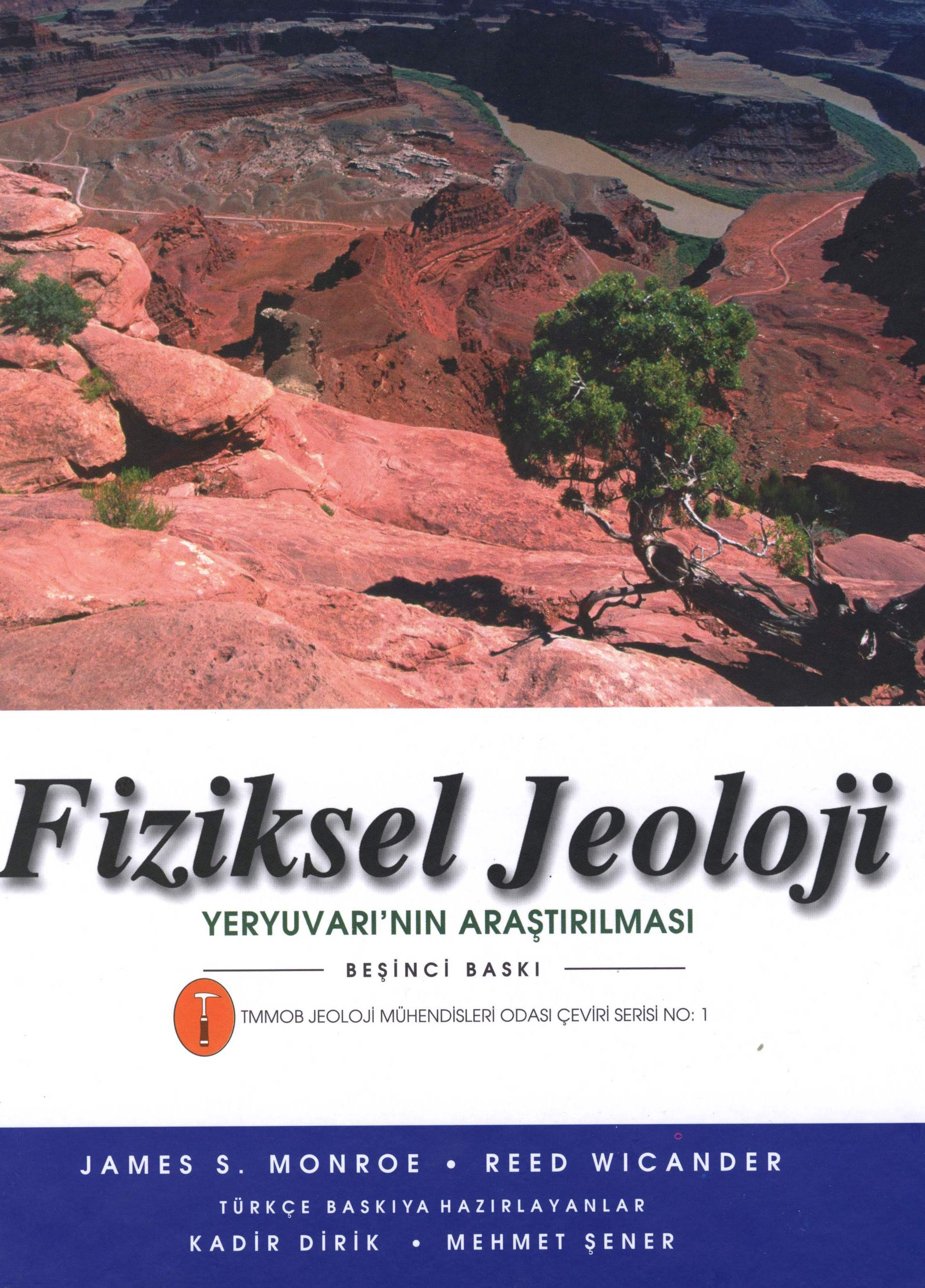 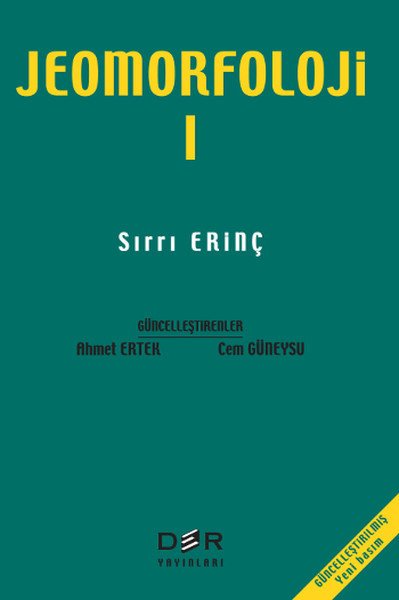 c)Derste kullanılan ana ve yardımcı kaynaklar.
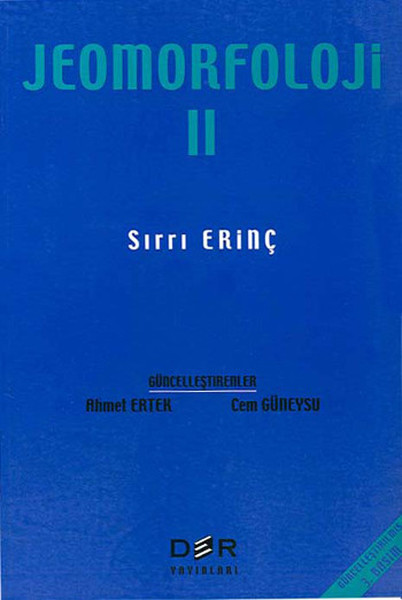 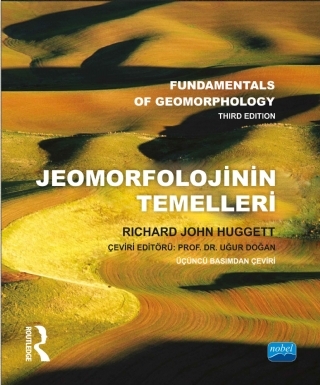 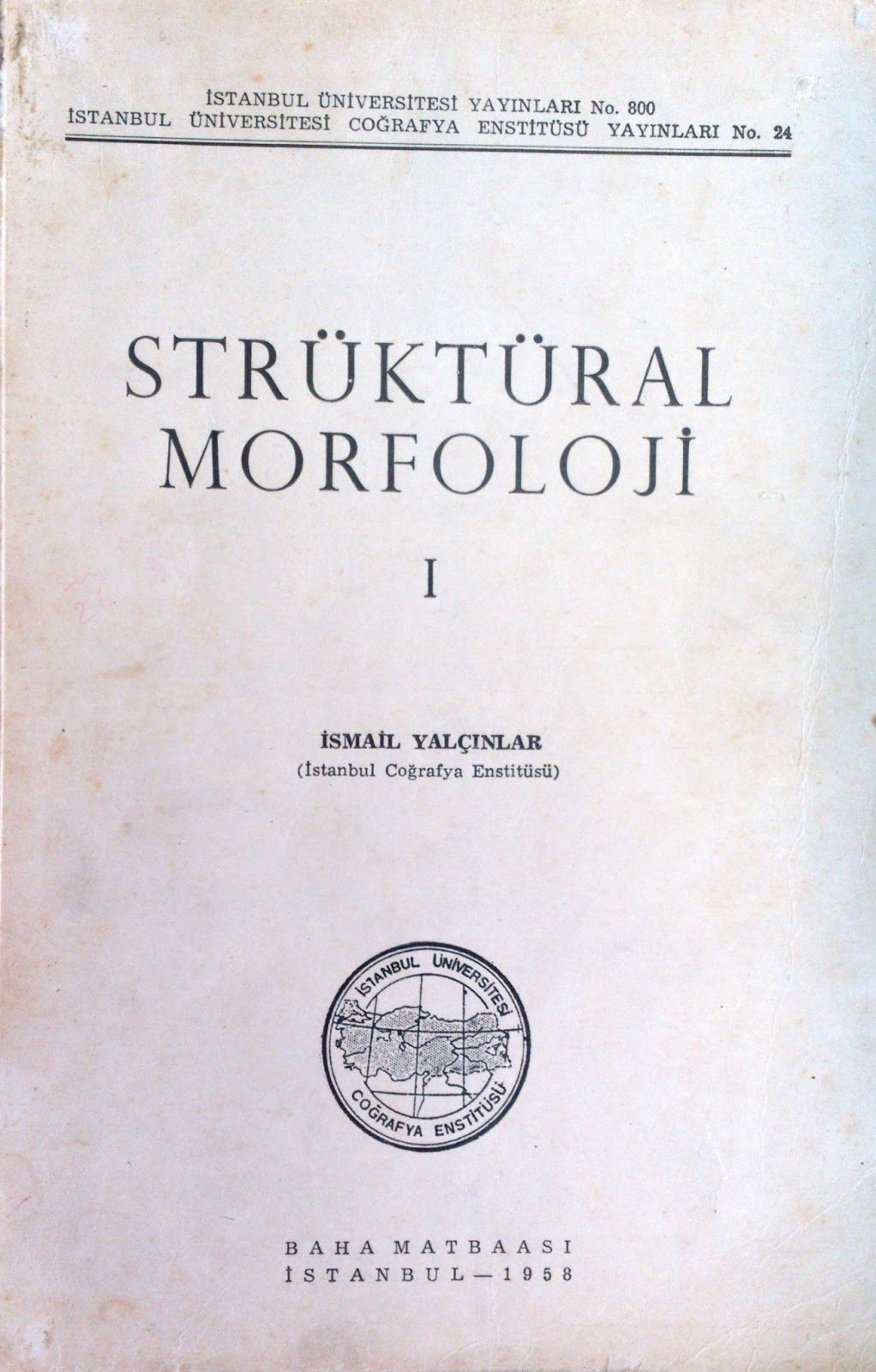 Derste kullanılan araç-gereçler.
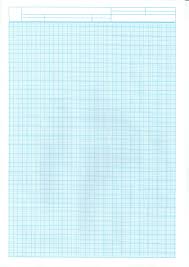 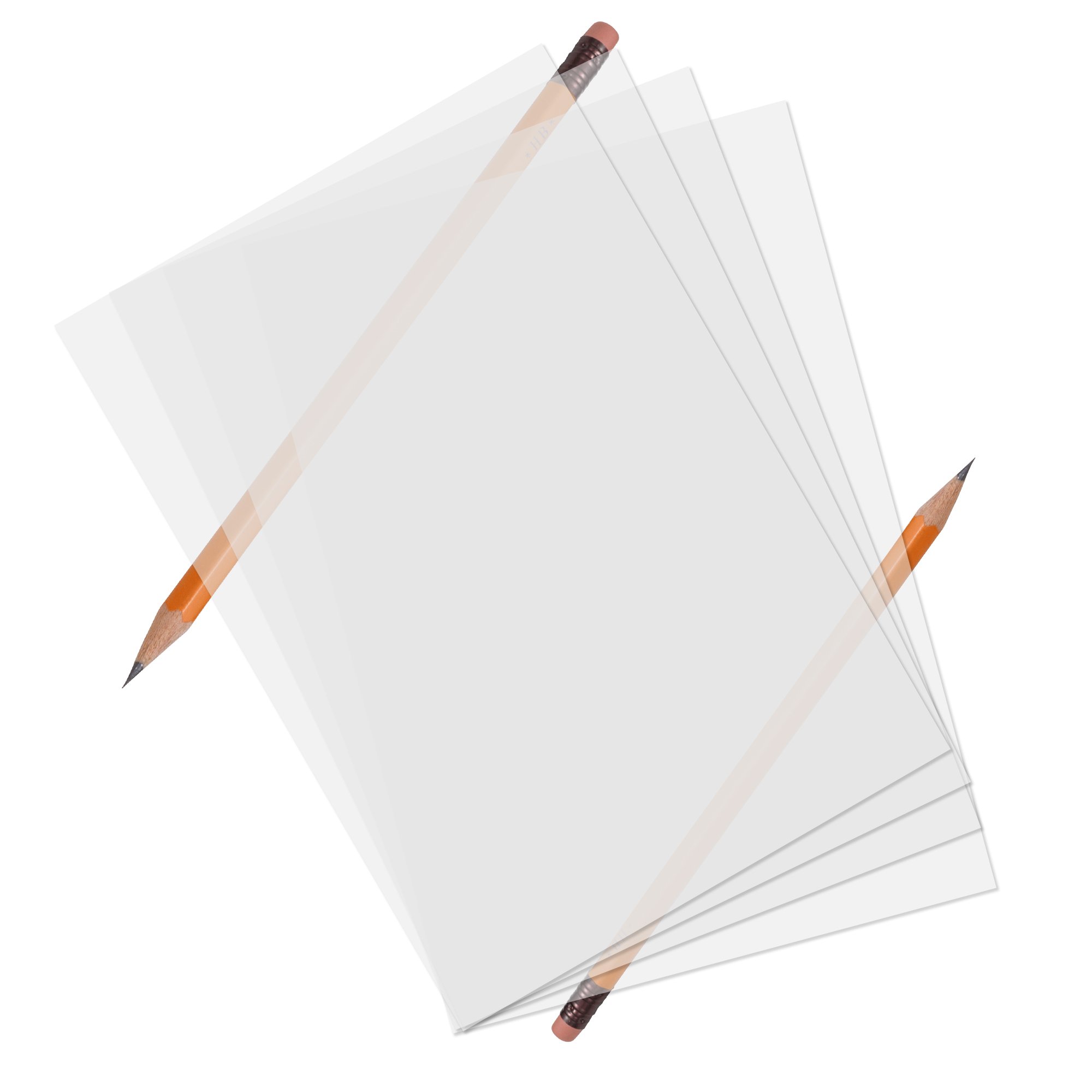 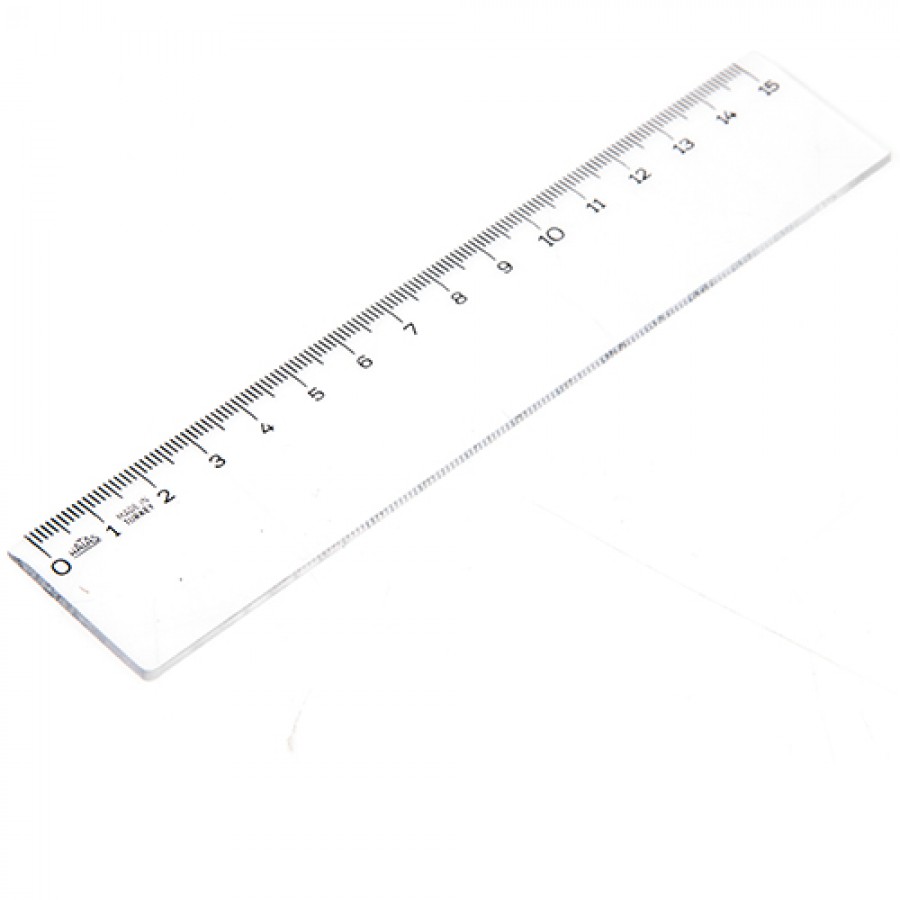 b)Dersin işlenişi ve değerlendirilmesi.
Haftalık Ödevler
Arazi Çalışması
Ara ve yarıyıl sonu sınavları
30
Ara Sınav (50)
Ödev (50)
Yılsonu Notu
80
Yarıyıl Sonu Sınavı (50)
Ödev (50)